Fault Model Design Spacefor Cooperative Concurrency
Ivan Lanese
Computer Science Department
University of Bologna/INRIA
Italy
Joint work with Michael Lienhardt, Mario Bravetti, Einar Broch Johnsen, Rudolf Schlatte, Volker Stolz and Gianluigi Zavattaro
From one ISoLA to another
At ISoLA 2010Which properties a good fault model should satisfy
At ISoLA 2014The design space of fault models for the ABS language
Some of the properties discussed in 2010 will turn  out to be relevant
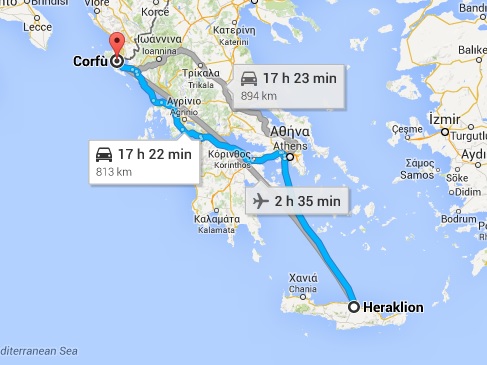 Roadmap
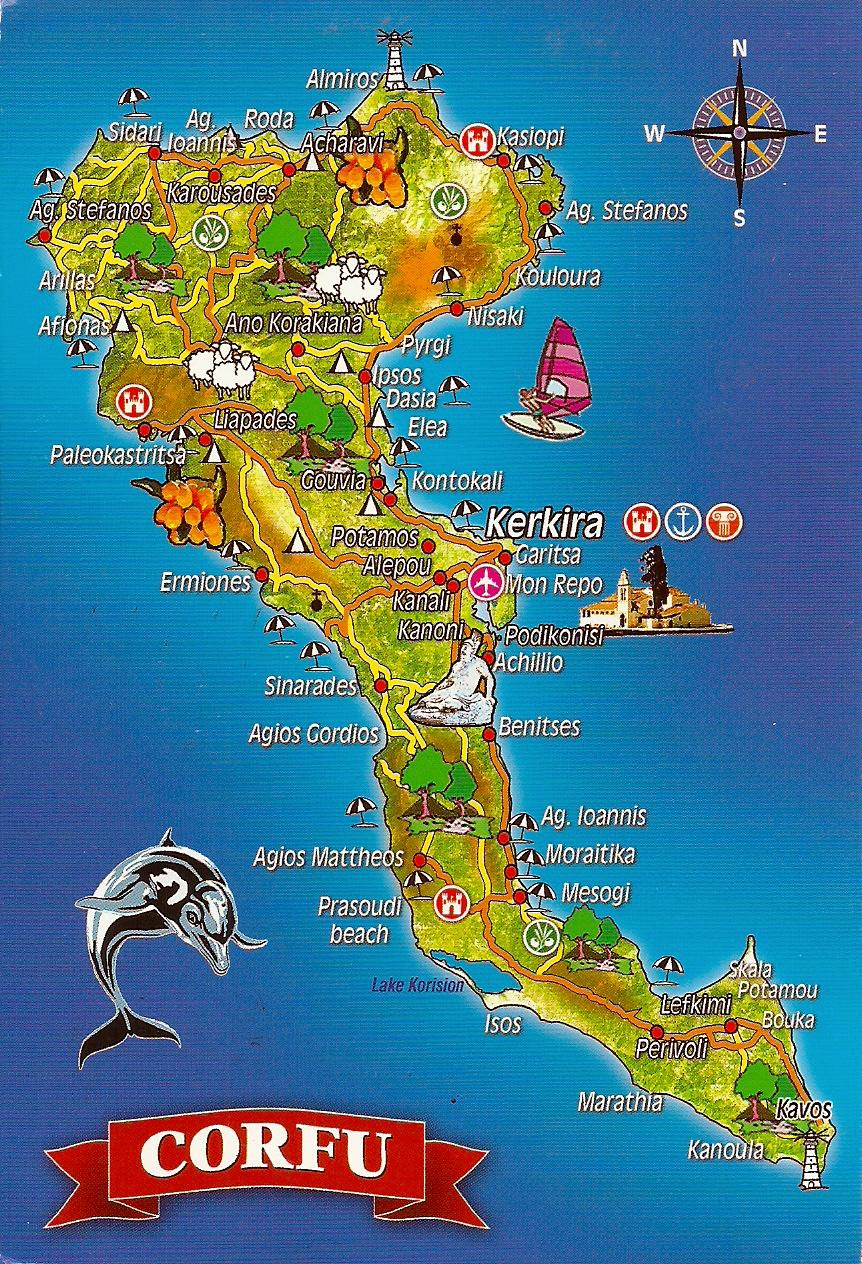 Cooperative concurrency
What a fault is?
What a fault does?
Where a fault goes?
Conclusion
Roadmap
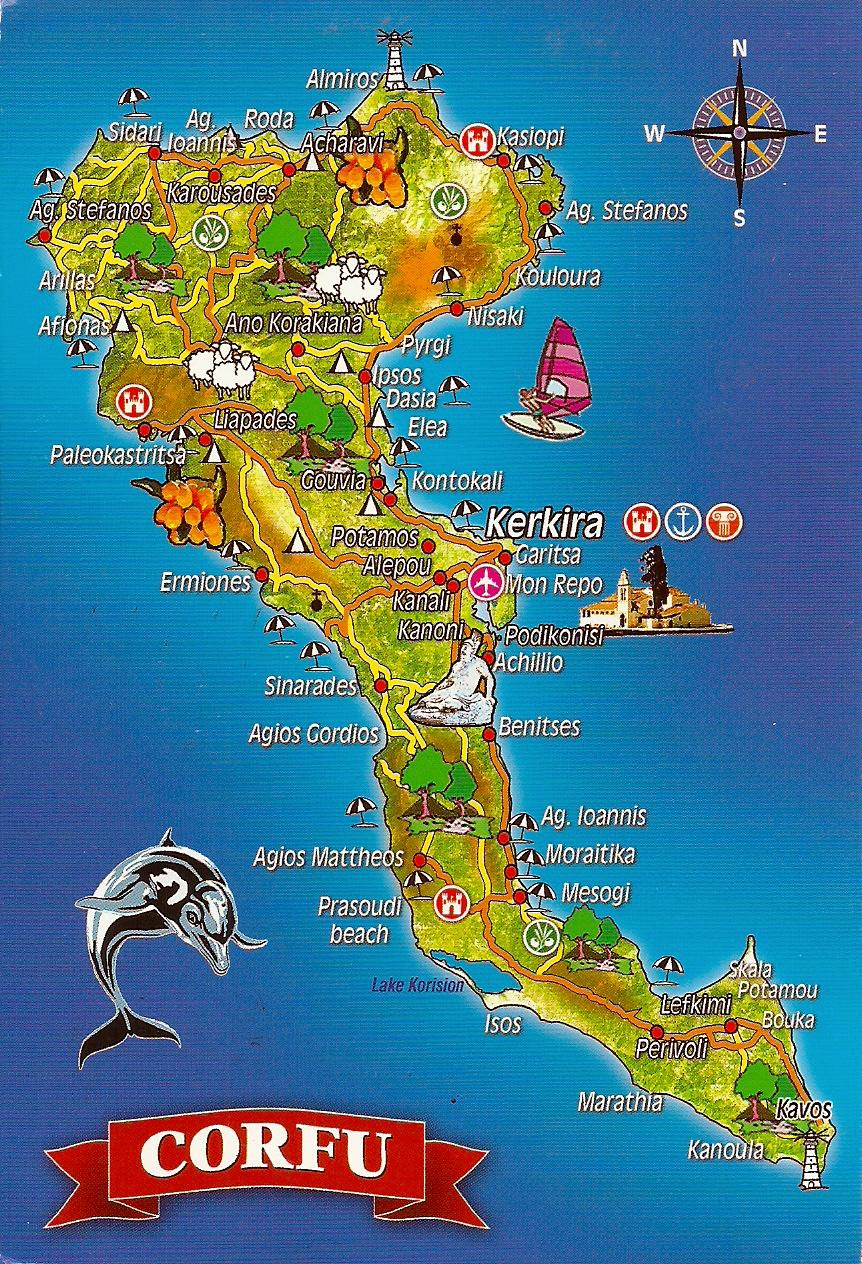 Cooperative concurrency
What a fault is?
What a fault does?
Where a fault goes?
Conclusion
Our aim
A fault model is a main component of a language design
Refined fault models have been developed for mainstream languages
Such as Java, C++ or Haskell
Can we say something more?
Yes, since the fault model is related to the other constructs of the language!
ABS uses cooperative concurrency, while Java, C++ and Haskell do not
ABS language
A concurrent object-oriented language
Chosen as specification language inside the HATS and ENVISAGE European projects
Based on asynchronous method calls and futures
Providing cooperative concurrency
Equipped with a full formal semantics based on rewriting logic
Suitable for static analysis
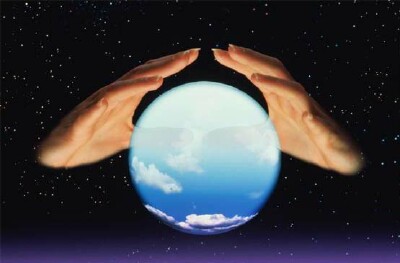 Futures
A standard mechanism for allowing asynchronous method calls (cfr. java.util.concurrent)
An asynchronous method call spawns a remote computation but the local computation can proceed
The result of the remote computation is stored in a future
The caller checks the future to get the result
It blocks only when it needs the result
In ABS, futures are first-class entities
ABS basics
s ::= …			(standard o-o constructs)         f := o!m(p1,…pn)	(asynchronous invocation)         x := f.get		(read future)         await g do {s}	(await)         suspend		(processor release)

g is a guard including:
Checks for future availability: ?f
Boolean expressions
Cooperative concurrency and invariants
ABS suitable for reasoning based on invariants on the state of objects
Invariants should hold at all points where the processor may be released 
suspend and await
No interference is possible at other program points
Verification of concurrent programs using sequential reasoning
Aspects of faults
We will consider 3 aspects of faults
What a fault is?
How is it represented inside the language?
What a fault does?
How is it generated?
How is it managed?
What happens if it is not?
Where a fault goes?
How does a fault propagate?
Who is notified about it?
Roadmap
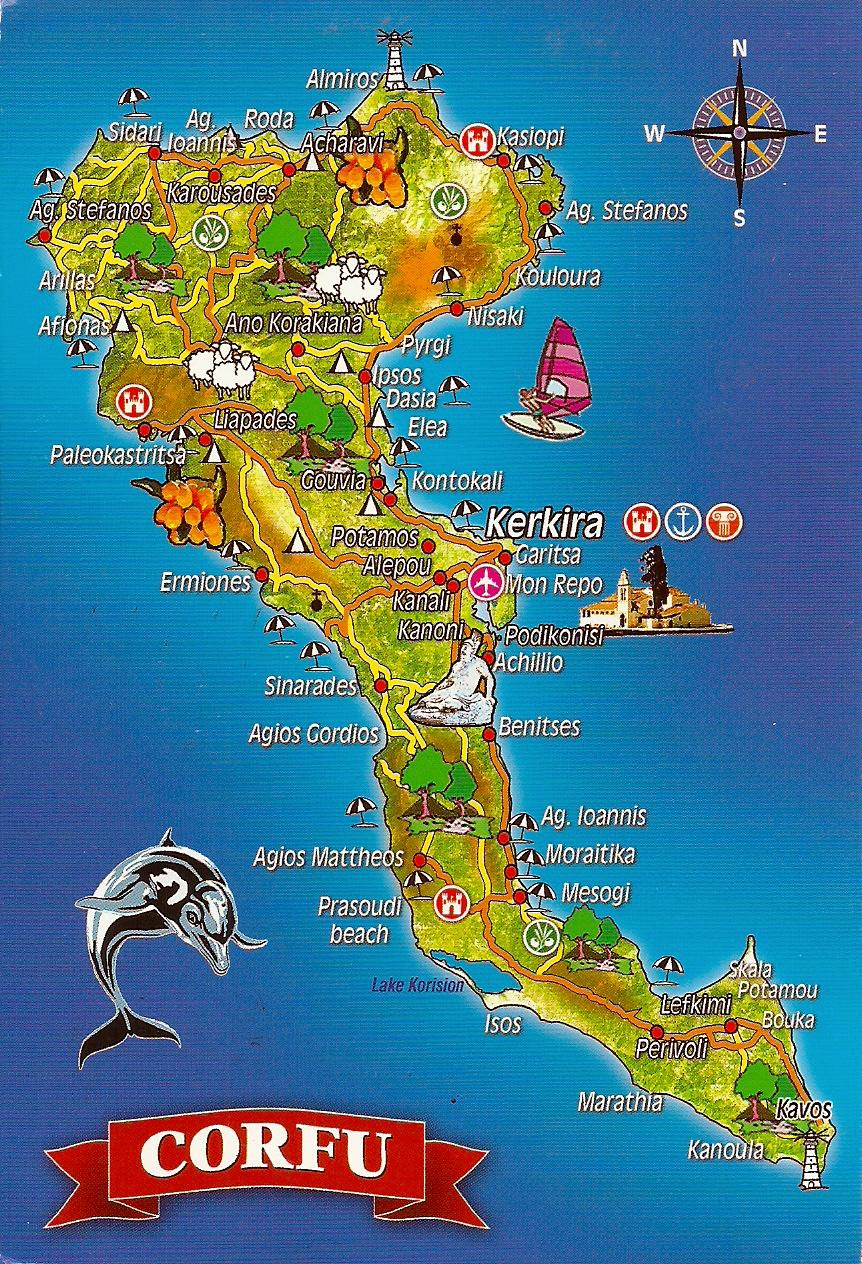 Cooperative concurrency
What a fault is?
What a fault does?
Where a fault goes?
Conclusion
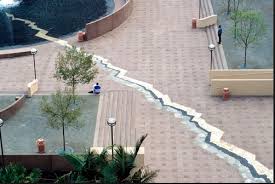 What a fault is?
Exceptions are the language conceptcorresponding to faults
ABS features two concepts that may be suitable to represent exceptions
Objects: have both a mutable state and a behavior
Datatypes: represent simple structures such as lists and sets
Exceptions need only to be generated and consumed
This pushes towards datatypes
To preserve simplicity of language use and analisys
Is exception a datatype?
Programmers need two kinds of exceptions: 
system-defined: Division by Zero, Array out of Bounds
user-defined: ...
Programmers of modules need to define local exceptions
There is the need for an open datatype 
not available in ABS
Introducing open datatypes
Introducing open datatypes in ABS
major change of a main feature of ABS
in contrast with the fact that ABS has a nominal type system
Allowing any datatype to be an exception
new exceptions can be added by defining new datatypes
to understand an exception, a case on the type and on the constructor needs to be performed
information on types should be kept at run-time
Exceptions are the unique extensible datatype
the solution with minimal impact on ABS
Exception as unique extensible datatype
Declaration:exception NullPointerExceptionexception RemoteAccessExceptionexception MyUserDefinedException(Int, String)
Use:try { ... }catch (e)    { NullPointerException => ...       MyUserDefinedException(n,s) => ...       e2 => ...     }
Roadmap
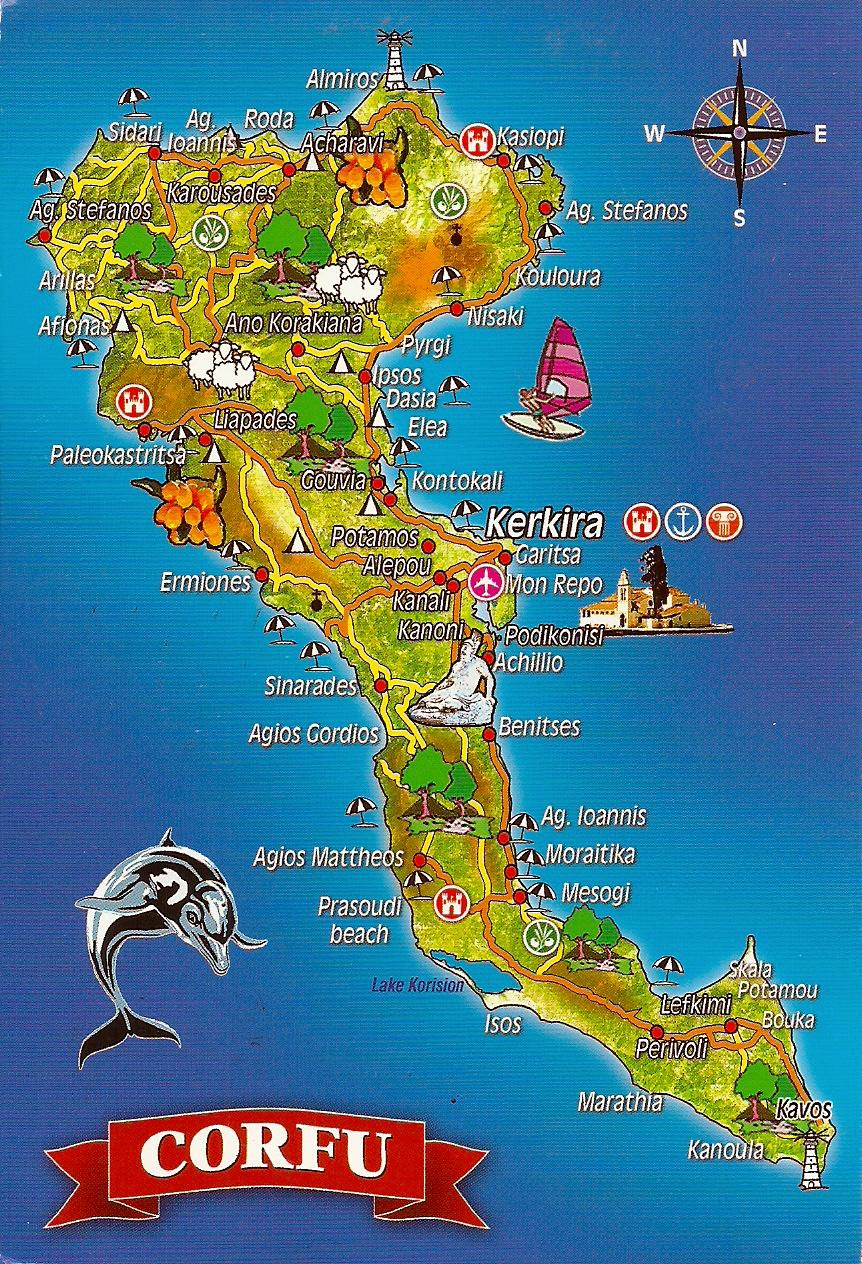 Cooperative concurrency
What a fault is?
What a fault does?
Where a fault goes?
Conclusion
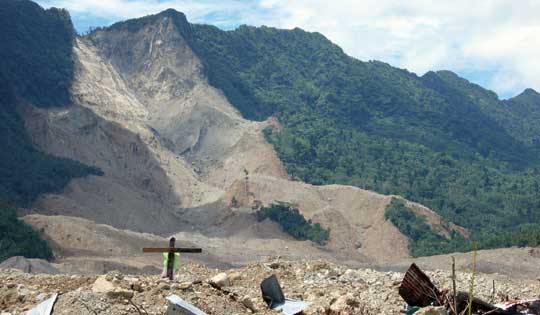 What an exception does?
Exceptions are managed using try ... catch ...
Exceptions may be generated
By the throw e command
By normal commands, such as x:=y/0;
By errors in a remote communication
Asynchronous method invocation
Where are exceptions due to asynchonous communication raised?
Not by the asynchronous method invocation
By the get on the corresponding future
Possibly by the await
What an unmanaged exception does?
An unmanaged exception kills the current process, releasing the lock
To enable proofs by invariants, the invariant should hold whenever an exception may be raised
Not easy
Rollback may be an option
If the invariant cannot be guarenteed, the whole object needs to be killed
If invariants would involve more than one object, all of them would need to be killed
Exception properties
Not all exceptions need to kill the object if unmanaged
Only the ones for which it is not possible to guarentee the invariant
Can be specified by a property deadly
Exceptions may also have other kinds of properties
E.g., catchable or not
Where are exception properties declared?
In the exception declaration: deadly exception ArrayOutOfBound
The exception will behave the same in all contexts
In the construct raising it: throw deadly ArrayOutOfBound
Also, x:=a[i] deadly
Behavior of exception not visible in the declarations
In the method: Int calc(Int x) deadly ArrayOutOfBound
Enough to look at method declaration
More compositional
Not suitable for properties relevant inside the method (e.g., catchable)
Roadmap
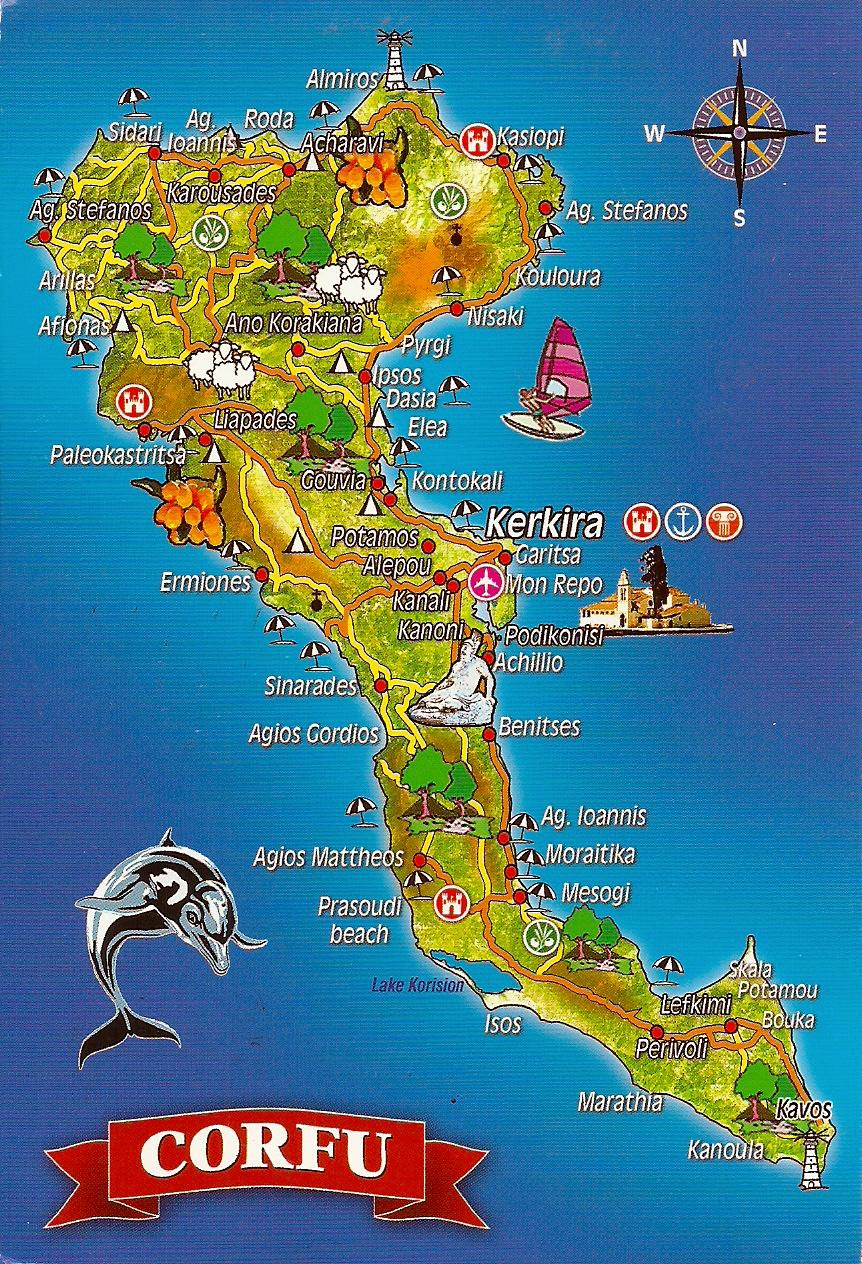 Cooperative concurrency
What a fault is?
What a fault does?
Where a fault goes?
Conclusion
Where an exception goes?
Information about raised exceptions should be propagated
Other methods/objects may be influenced by the exception
In particular, for uncaught exceptions 
Possible targets are:
Methods using the result of the computation
Methods invoked by the failed one
Other methods in the same object
Methods trying to access the object after it died
Propagation through futures
In synchronous method calls, only the caller has direct access to the result of a computation
With asynchronous method calls, all the methods receiving the future have access to the result
the caller may be one of them or not 
may even terminate before
The future is accessed via await and get
The get should raise the exception
There is no value in the future
Less clear for the await
Propagation through futures: concurrency
Different processes can perform a get on the same future concurrently
All of them should raise an exception
Avoids races
Ensures the behaviour of the future changes at most once
Propagation through method invocations
When a method raises an exception, many invocations from it to other methods may be running or pending
because of asynchronicity
Those invocations may become useless or even undesired because of the exception
A mechanism to cancel them seems useful
There are different possible timings:
if they have not started yet, the invocation can be removed
if they are running, an exception may be raised in them
if they have completed, they may be compensated
How to cancel method invocations?
Programmed propagation
An explicit primitive f1 := f.cancel(e) is used
f is the future individuating the invocation
e is the exception to be thrown
f1 will contain the result of the cancellation
Suitable for caught exceptions
Automatic propagation
The exception is sent to all the methods invoked whose future has not been checked yet
One may also want to consider futures received/passed as parameters
Suitable for uncaught exceptions
Propagation to processes in the same object
If the invariant cannot be restored, killing the object may be too extreme
The exception may be propagated to the next method invocations to be executed
they may be able to manage it
Exception may be raised 
at the beginning of a method invocation
when it resumes after an await or suspend
A dedicated system exception should be used
Propagation through dead objects
If an object is dead, the invocation of one of its methods should raise an exception
Surely in case of get, not clear for await
A dedicated system exception should be raised
Roadmap
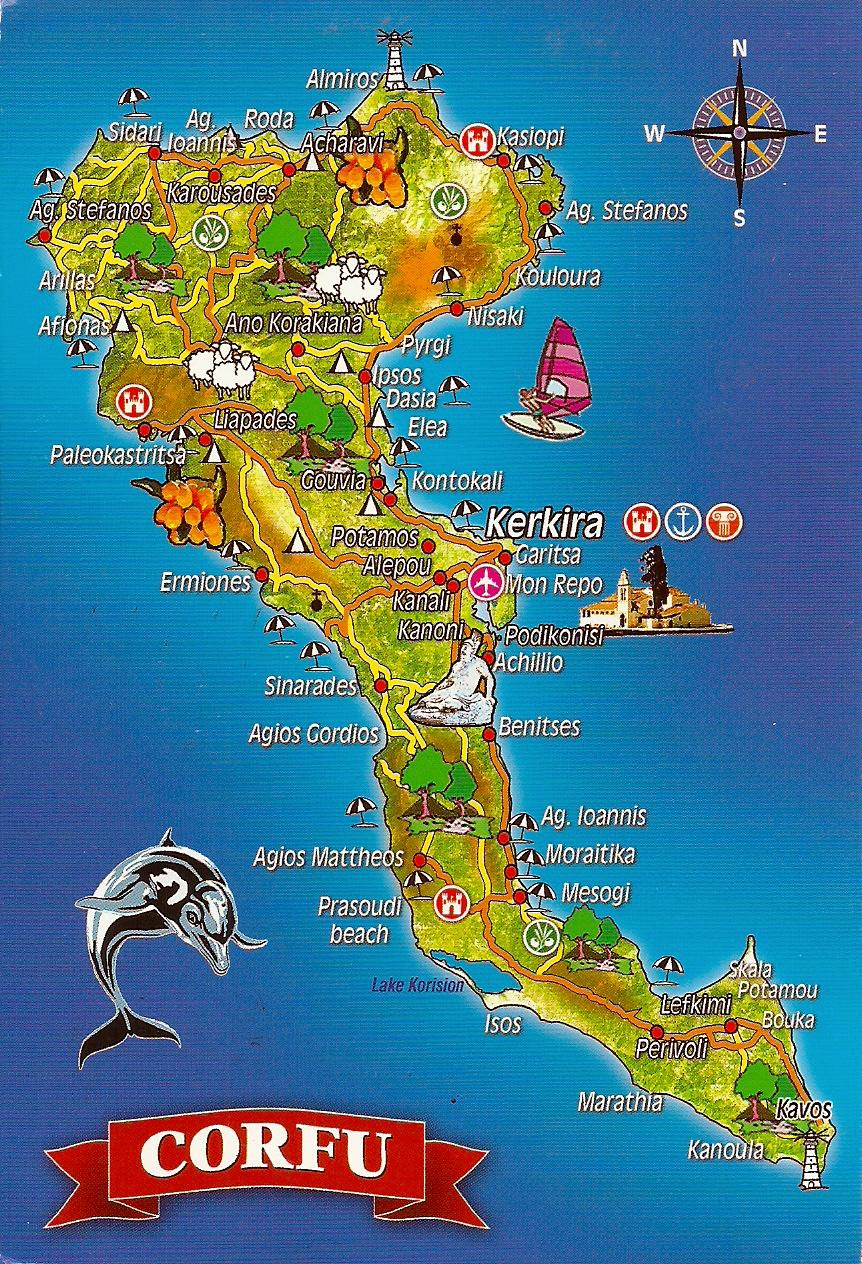 Cooperative concurrency
What a fault is?
What a fault does?
Where a fault goes?
Conclusion
Conclusion
Designing a fault model for ABS involves many, non trivial choices
the best interplay between exceptions and await is not yet clear
Asynchronous method calls, futures, cooperative concurrency and invariants have an impact on the choices
the choices good for Java may not be good for ABS
What about ISoLA 2010 properties?
For theoretical models
Full specification: quite tricky to ensure without a formal semantics
Expressiveness, minimality: the main trade-off we considered
Intuitiveness: we tried to address it
For programming languages
Usability: more validation needed
Robustness: we provided constructs to deal with network failures
Compatibility: not addressed
Most properties are relevant, mainly the ones for theoretical models
Future/related work
Some of the alternatives we propose have never been fully explored
A full exploration will require 
the precise definition of their semantics
their introduction in the ABS implementation
A few (complex) alternatives have been partially explored
Compensations [COORDINATION 2011]
Rollback [previous talk]
End of talk
Thanks!
Any question?